Сэкономить нельзя резать бюджет
На чём обязательно стоит сэкономить
Без развития и поддержки проекты не взлетают
Как считатьстоимостьпроекта внедрения
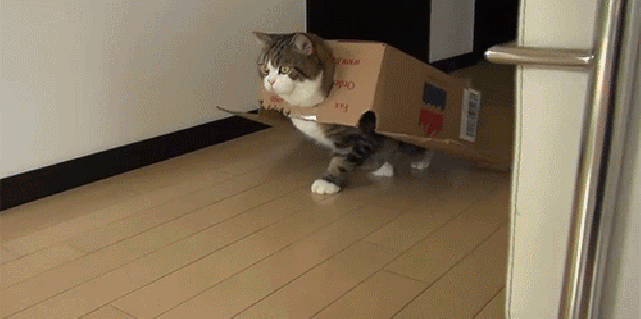 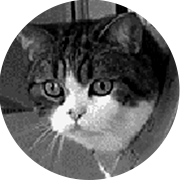 Жить в облаке лучше, чем в коробке
1.
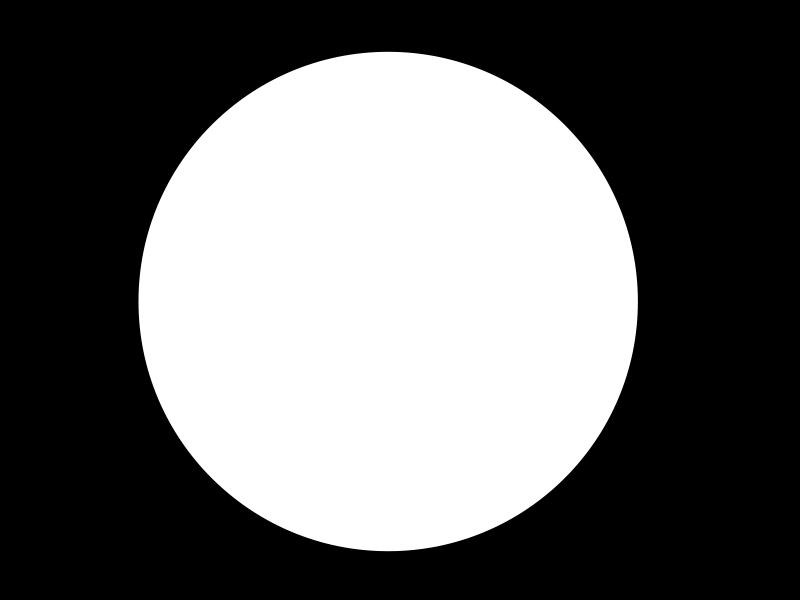 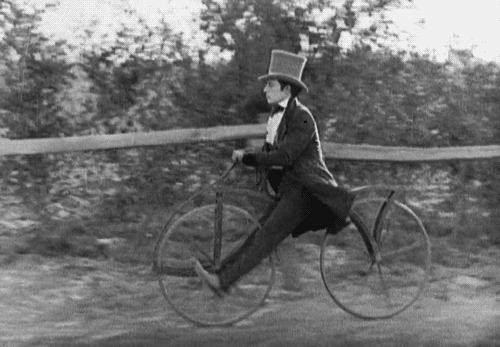 Не нужно изобретать велосипед
2.
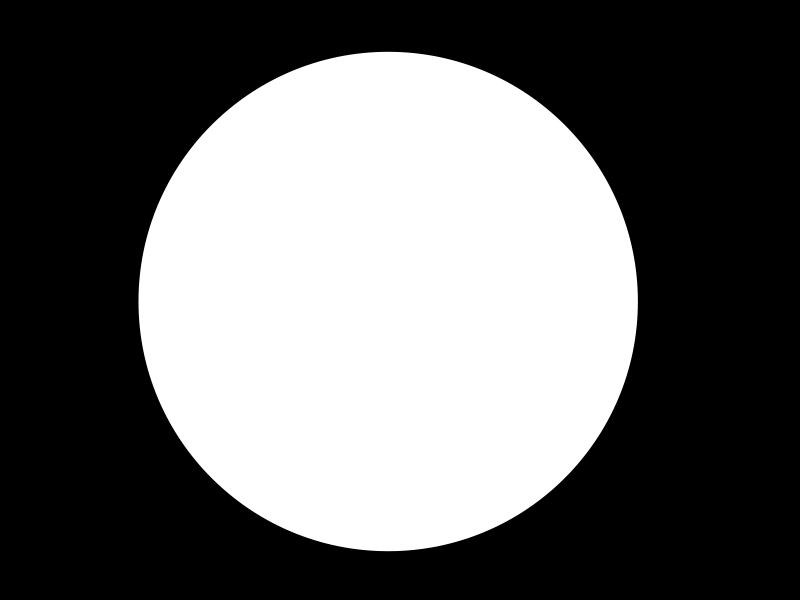 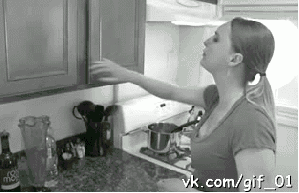 Умный аутсорсинг дешевле штатных разработчиков
3.
Жить в облаке лучше, чем в коробке
Не нужно изобретать велосипед
Умный аутсорсинг дешевле штатных разработчиков
Новые решения нужны только когда не подходят уже существующие.
Создавать собственный отдел нужно только если нет возможности отдавать на аутсорс — уникальность, скорость, безопасность.
Коробка нужна, если «облако» не держит
бизнес-процессы.